嘉義縣106年度嘉教五讚認同力-走讀嘉鄉教材設計比賽計畫理念說明
南靖國小  曾俊銘校長
大綱
計畫理念及目標
參賽作品設計建議
網站資料庫介紹與推廣應用
計畫理念及目標
配合推動嘉教五讚，持續提昇師生對田園嘉鄉之認同力。
鼓勵教師社群合作，整合縣內教學資源，融入各領域教學活動。
建立本縣認同力教學資源庫，提高校外教學的廣度與深度。
參賽作品設計建議-簡報及專題
評審標準
1、架構及內容正確性40%
2、歷程記錄與生活連結30%
3、文字流暢性及深度20%
4、圖文及版面配置10%
參賽作品設計建議-課程架構
廣度、深度、正確性
認知、情意、技能
觀察、體驗、創作
參賽作品設計建議-版面呈現1
1.以圖表呈現更清晰簡要，增加易讀性
  2.用顏色及字型分類及管理
培養會做、能說、敢秀的永安學子
參賽作品設計建議-版面呈現2
1.整體及局部畫面呈現說明
2.換行及斷句位置與排版
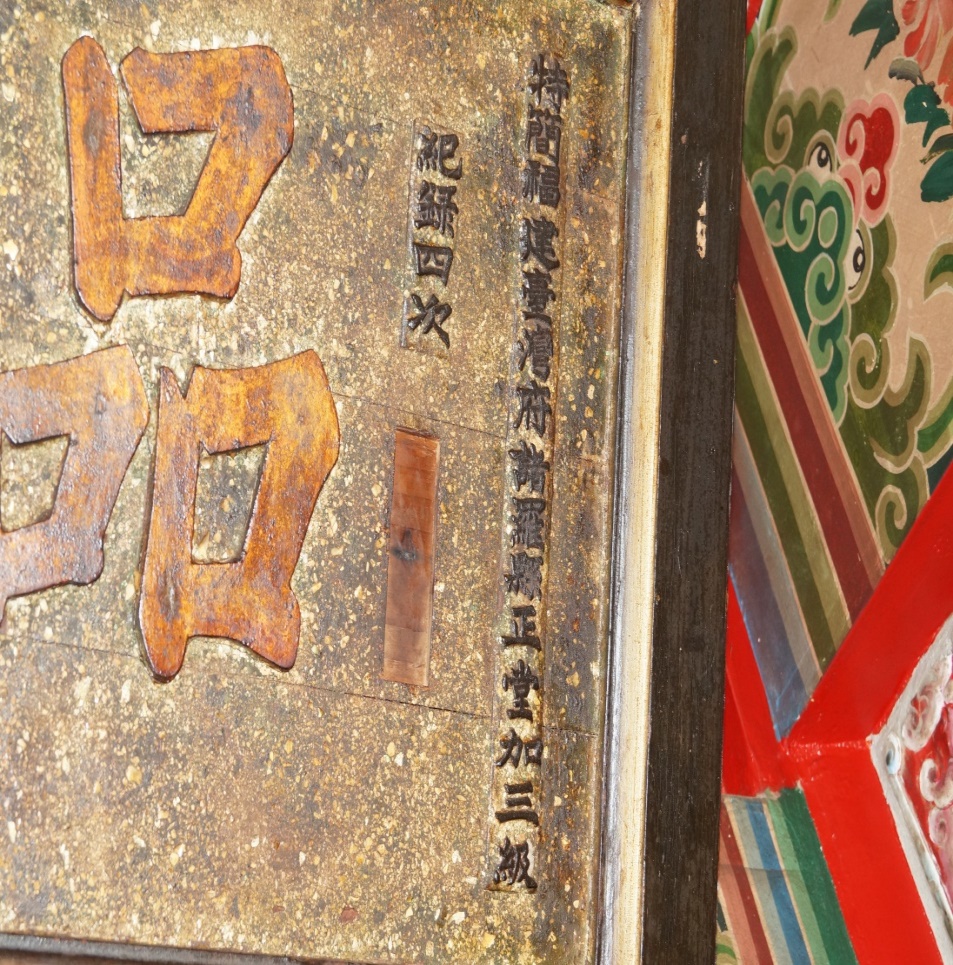 右邊文字：特簡福建台灣府諸羅縣正堂(知縣)加三級記錄四次
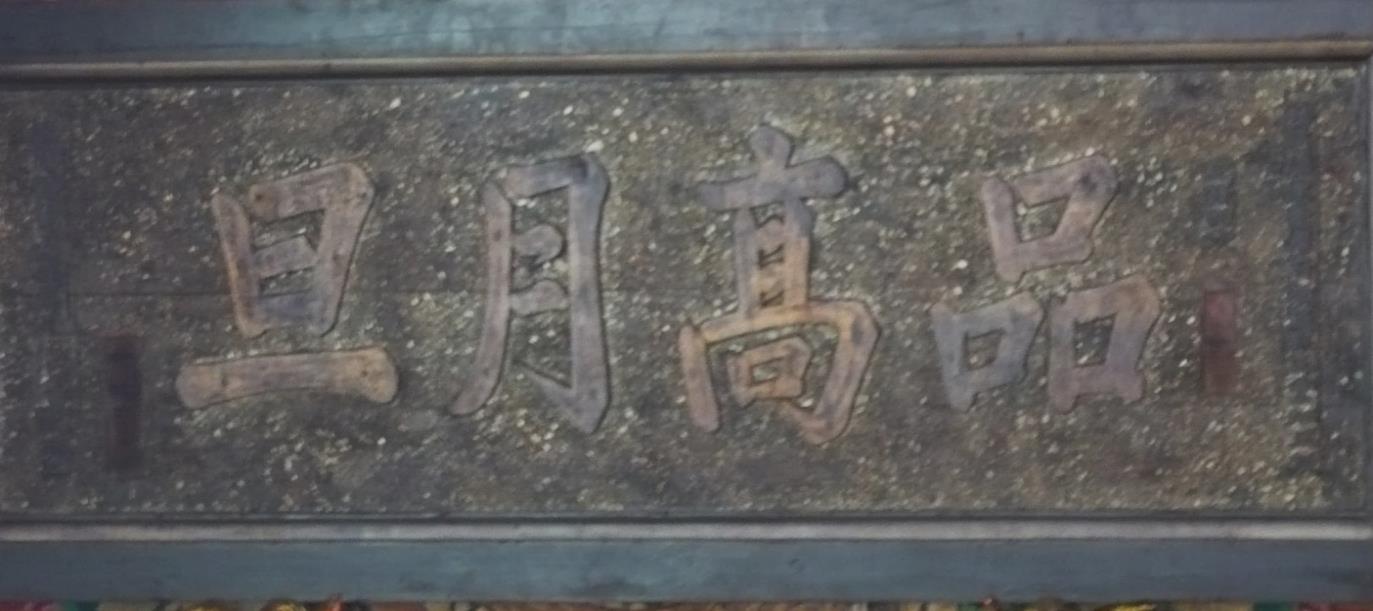 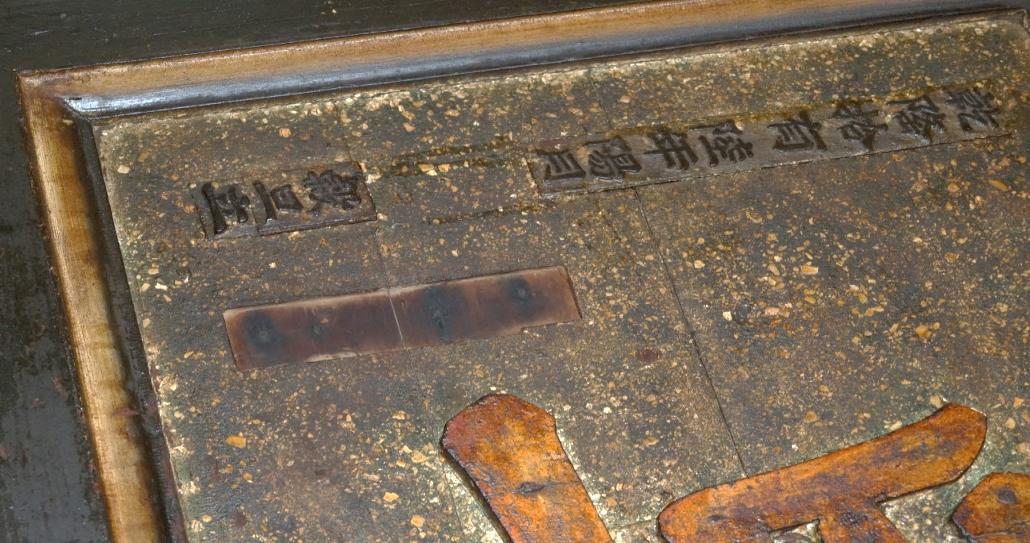 左邊文字：乾隆拾有陸年陽月(十月) 
穀旦立(吉時、好日子)。
~~西元1751年(距今267年)
參賽作品設計建議-思考引導
戟（吉）
旗（祈）
球（求）
磬（慶）
吉慶
祈求
參賽作品設計建議-遊學體驗
不只是網路資料的蒐集，
更強調的是教師親自遊學體驗的感受
這樣的教學設計才更有味道與情感

~帶學生走出，親自遊學體驗
      教學才有意義，學習才更有感~
專題報導作品~特優
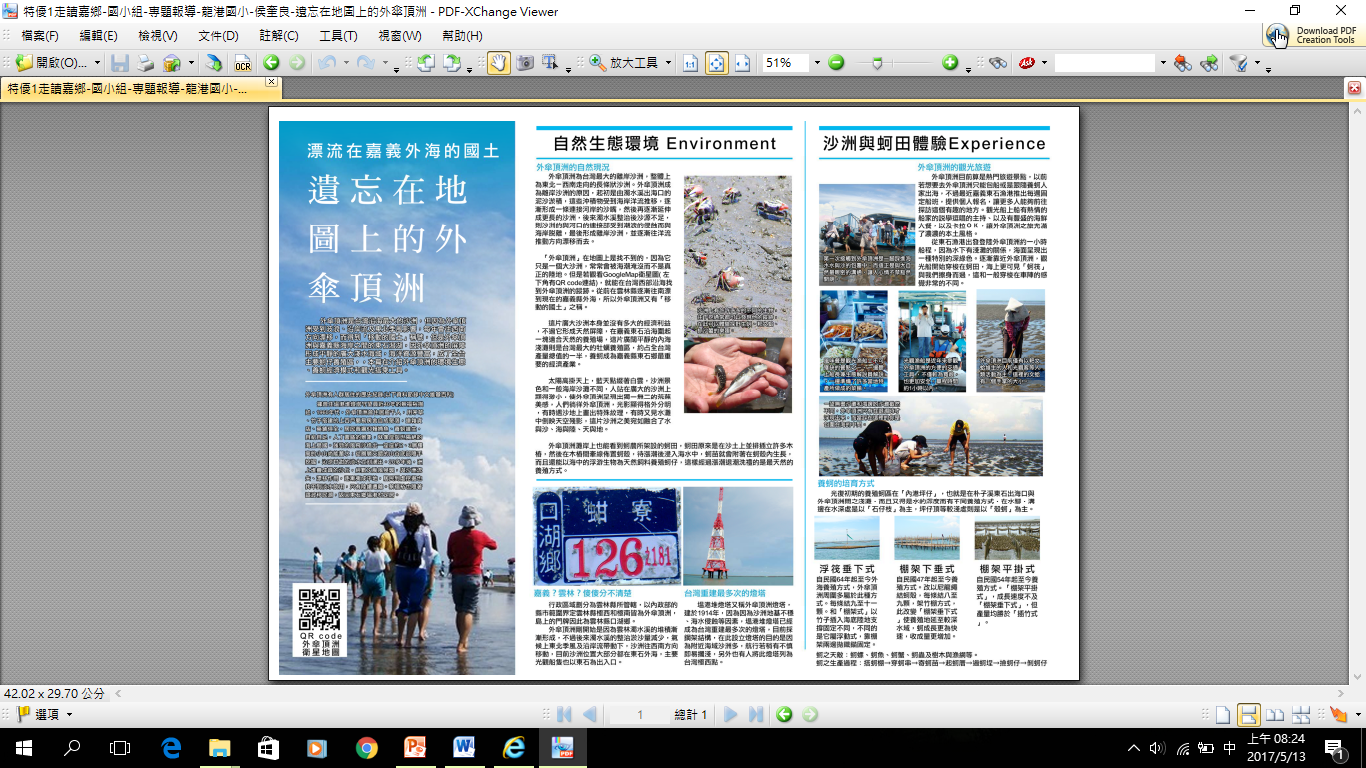 參賽作品設計建議-學習單
評審標準
1、架構及設計的連貫性40%
2、符合學生學習認知與經驗30%
3、創意與啟發性20%
4、圖文及版面配置10%
學習單作品~特優
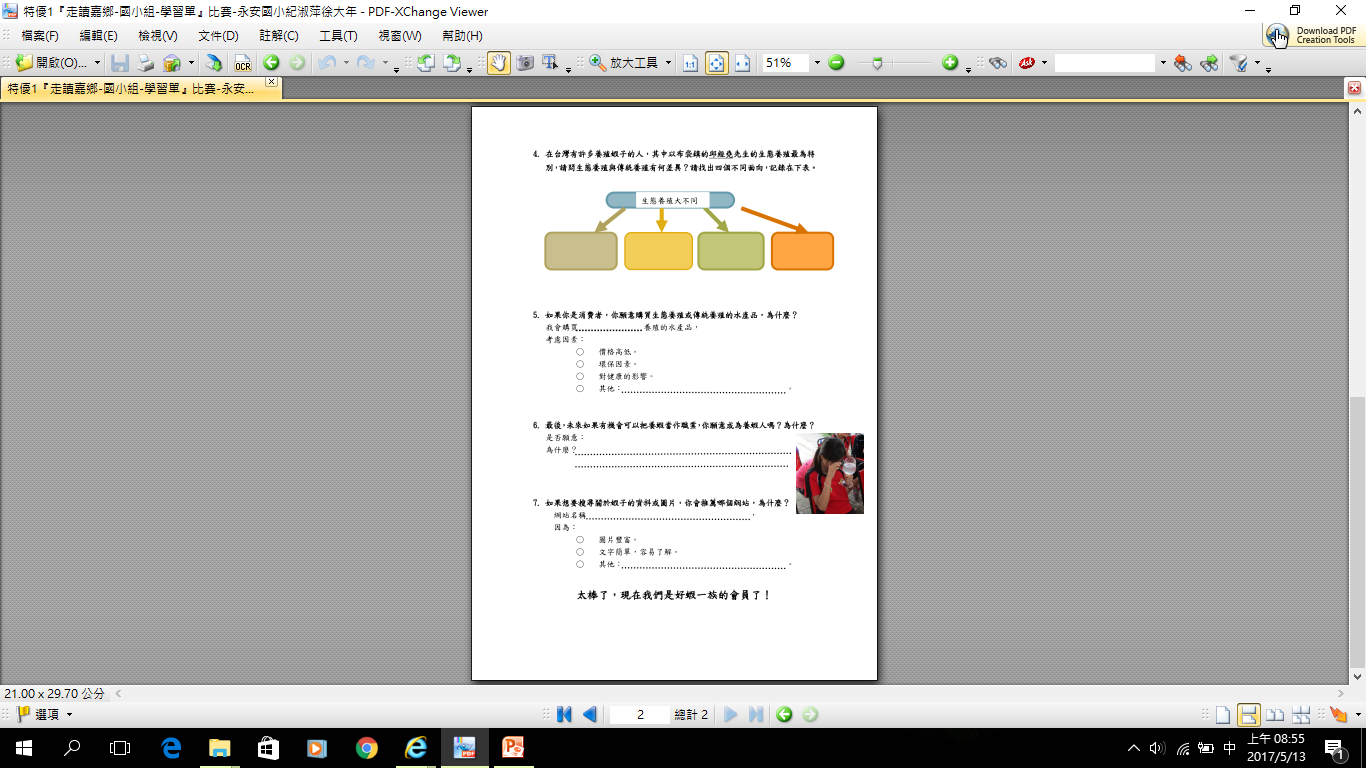 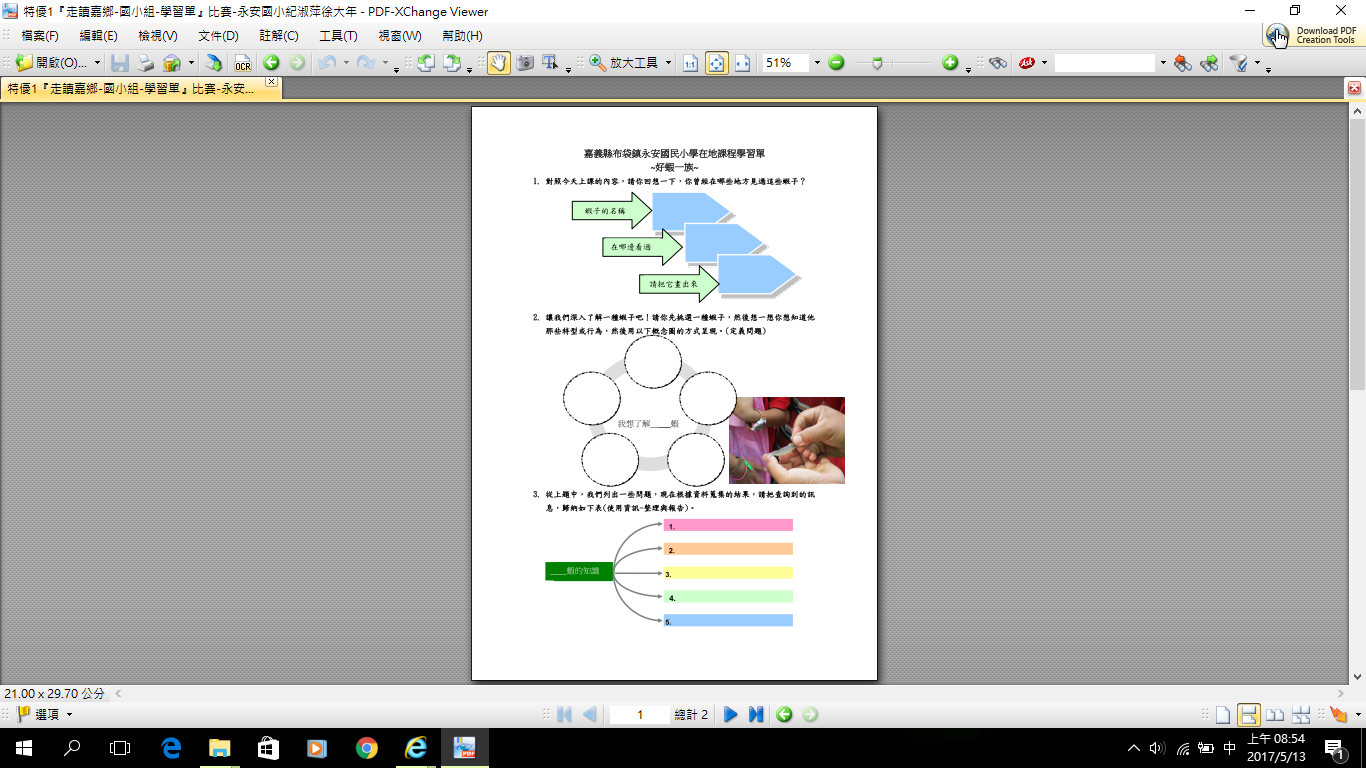 1.要有引導說明
2.類型多元
3.不要只是問答題
整合、運用與推廣~網站資源分享
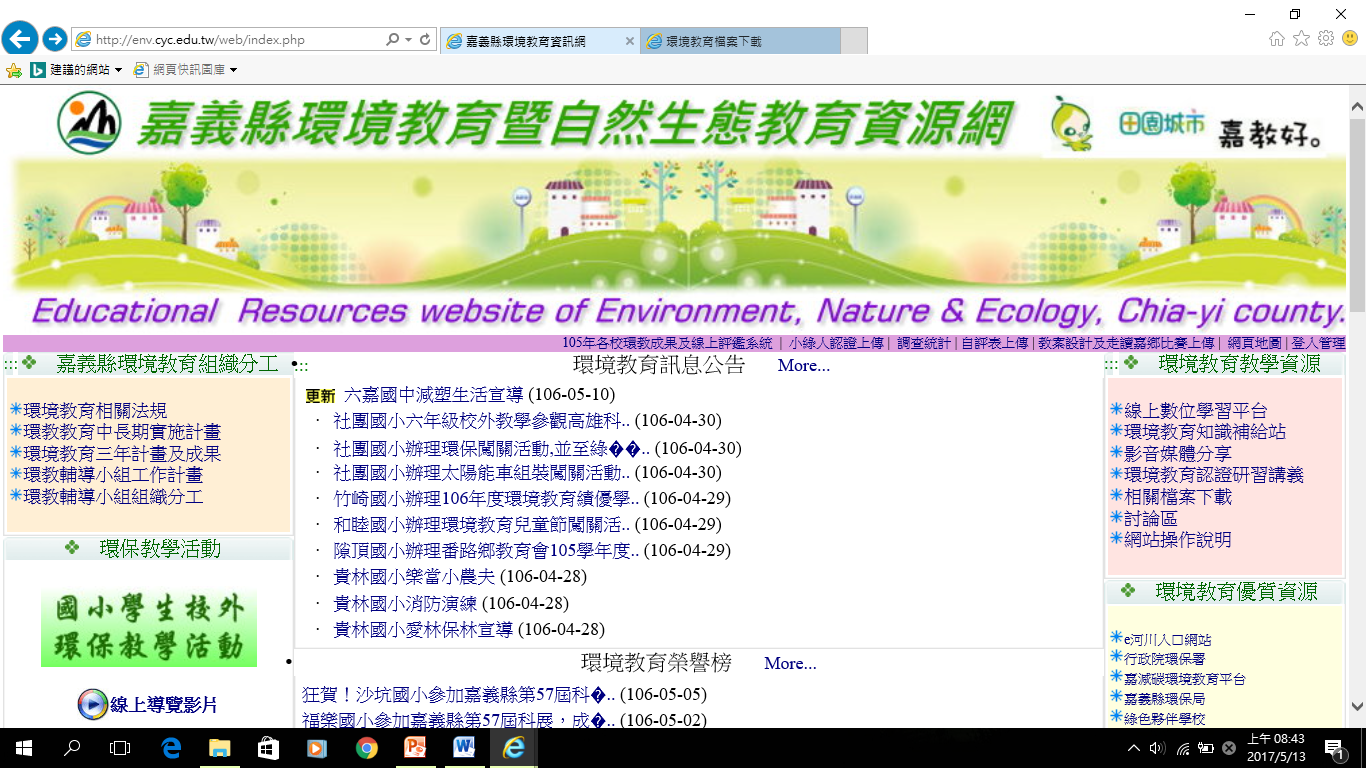 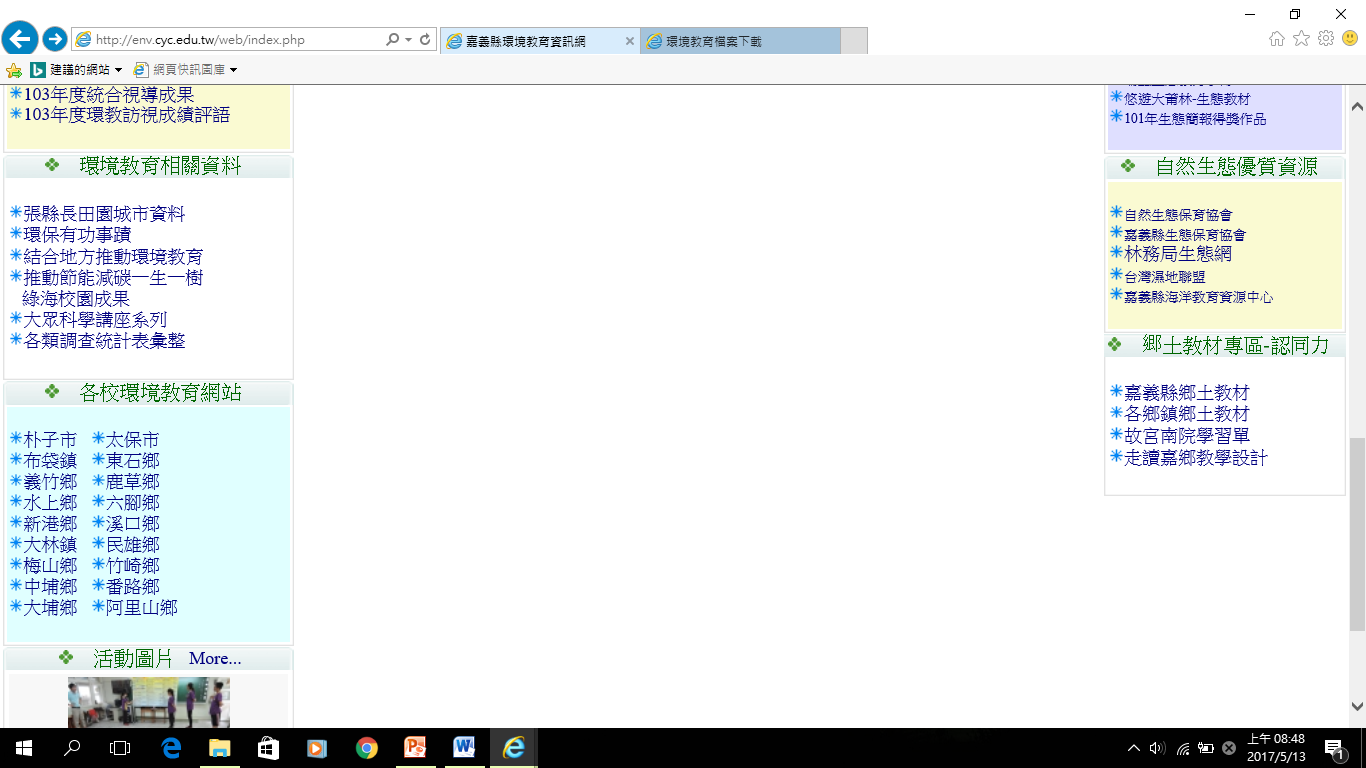 整合、運用與推廣~教學活動
※與精進教學計畫結合，透過學習社
  群發展校本課程。
※配合社會領域中年級課程。
※配合校外教學或戶外教育辦理時前
  導介紹課程。
請大家善用建置好的教學資源~記得明年要送件~